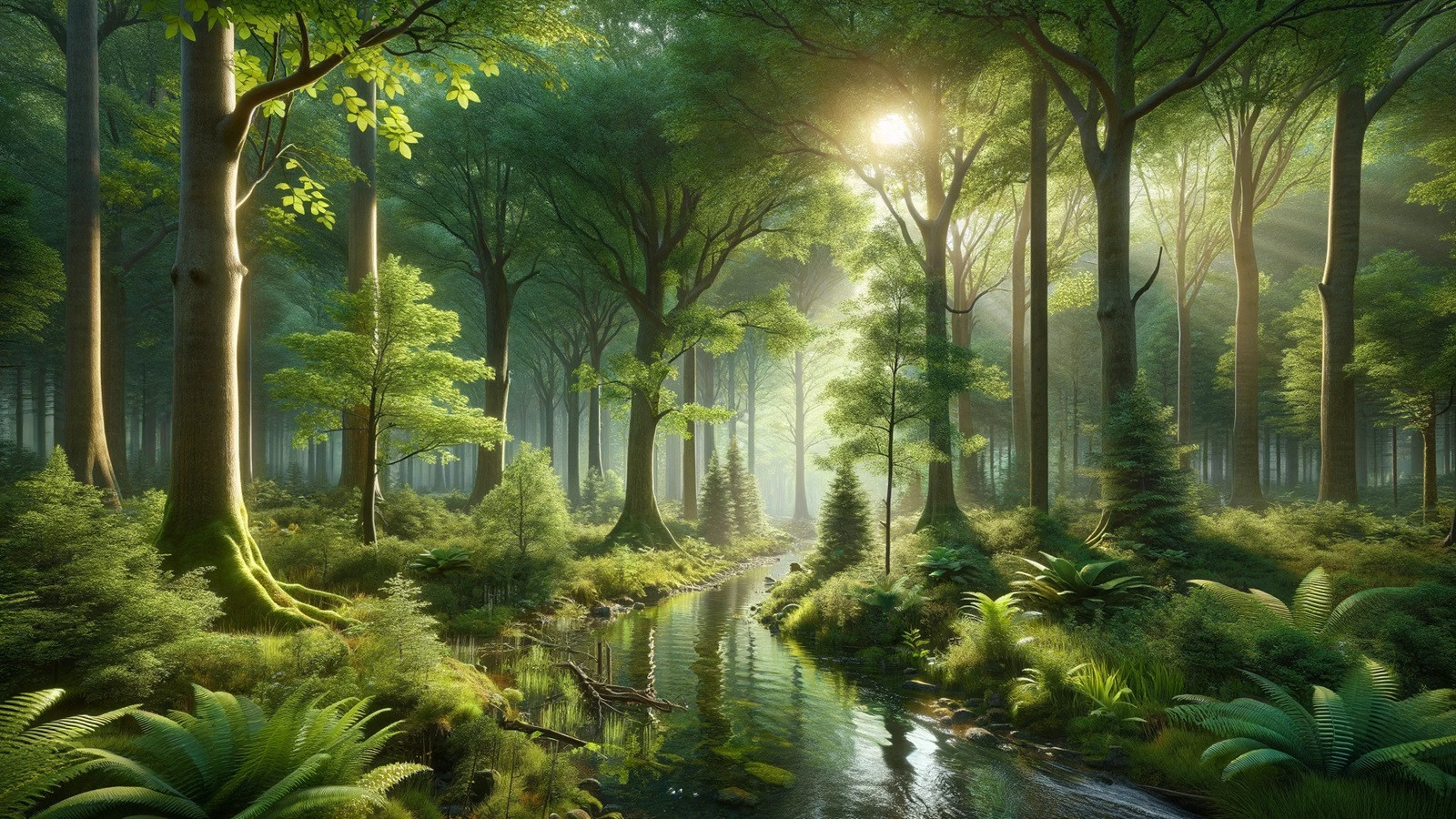 Moje superschopnost: dávám radost a pohodu
Lucie Schmidtová
Úvod
Proč má smysl sázet stromy ve městech
        


Co bychom vše měli udělat ,pokud chceme někde sázet strom?
Proč je dobré sázet stromy ve městech ?
Zlepšení kvality vzduchu
Snížení teploty
Zlepšení estetiky a zlepšení psychické pohody
Podpora zdraví a aktivního životního stylu
Snížení hluku 

ANO SÁZET STROMY VE MĚSTECH JE DŮLEŽITÉ
Stromy a zlepšení kvality vzduchu
Stromy absorbují oxid uhličitý (CO2) a produkují kyslík
Pomáhají také filtrovat znečišťující látky ve vzduchu
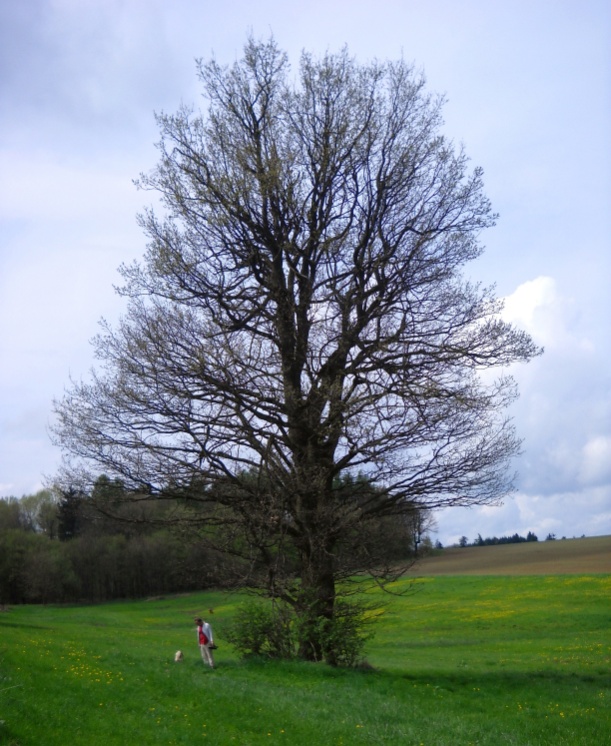 Snížení teploty
Stromy poskytují stín a pomáhají regulovat teplotu
V horkých letních měsících mohou snížit teplotu až o několik stupňů
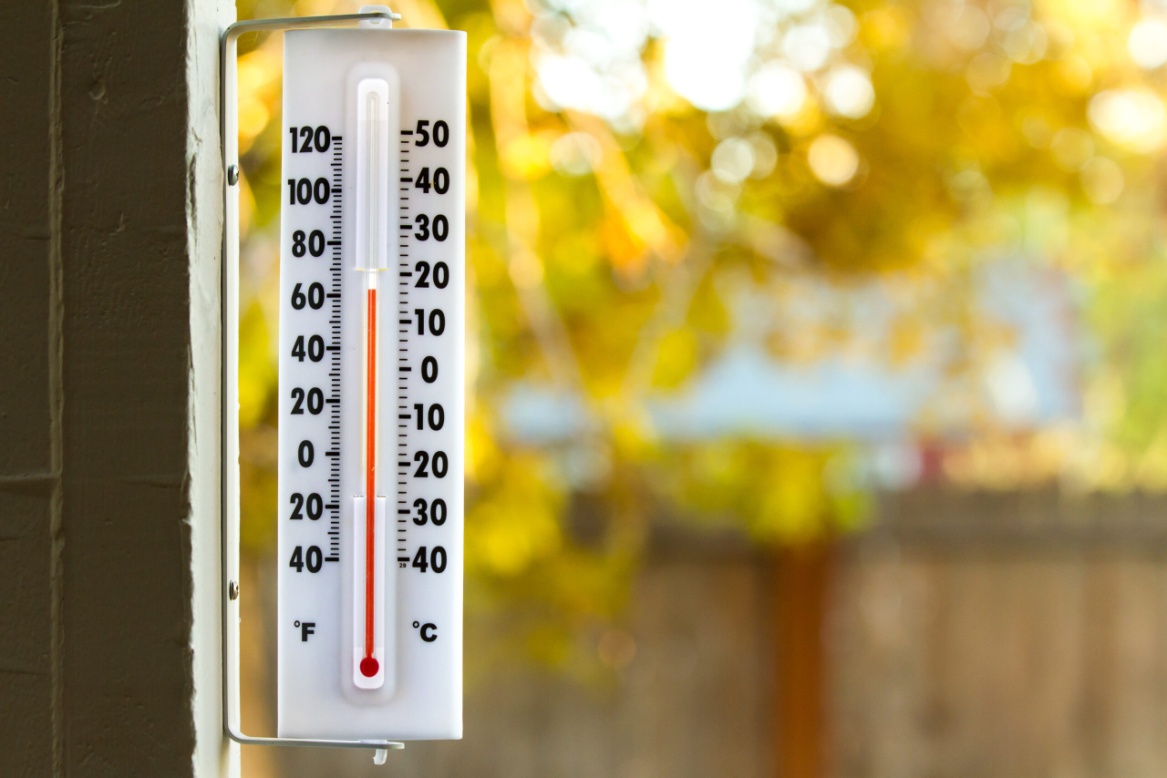 Zlepšení estetiky a psychické pohody
přírodní prostředí snižuje stres a zlepšuje duševní zdraví
může zlepšit náladu a pohodu obyvatel
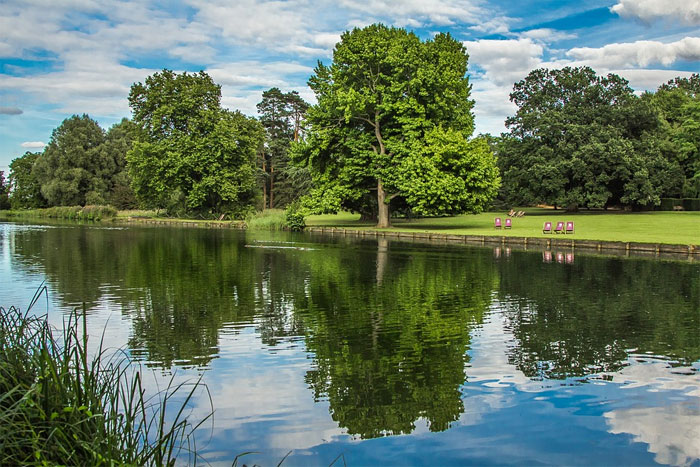 Podpora zdraví a aktivního životního stylu
Zelené plochy slouží jako příjemná místa pro odpočinek nebo setkání.
motivuje lidi k aktivitám jako procházky nebo cyklistiku
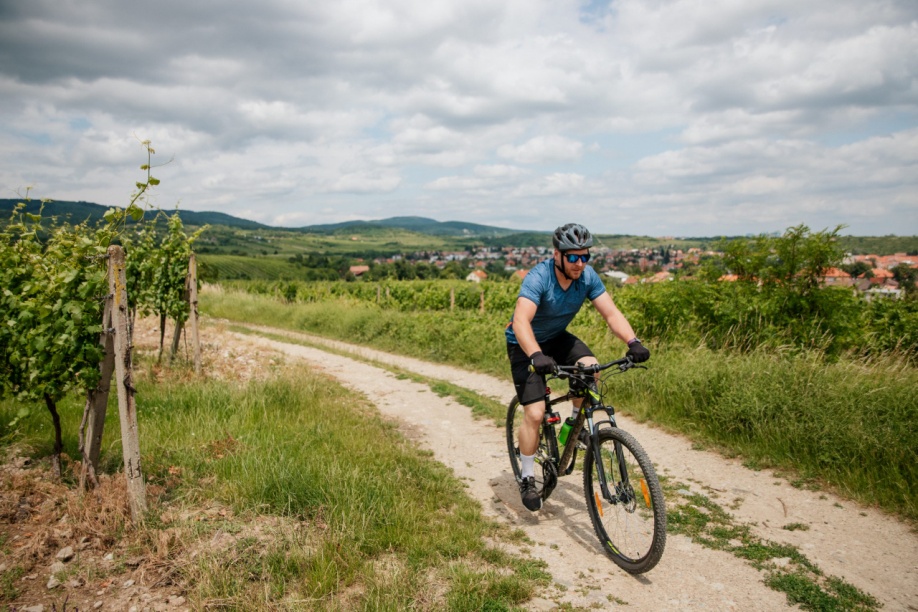 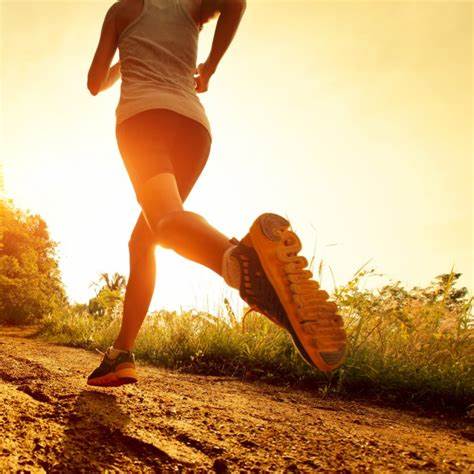 Snížení hluku
Stromy mohou pomoci tlumit hluk ve městech
Zelené pásy a stromy absorbují zvuk a mohou pomoci snížit hluk z dopravy a jiných městských aktivit
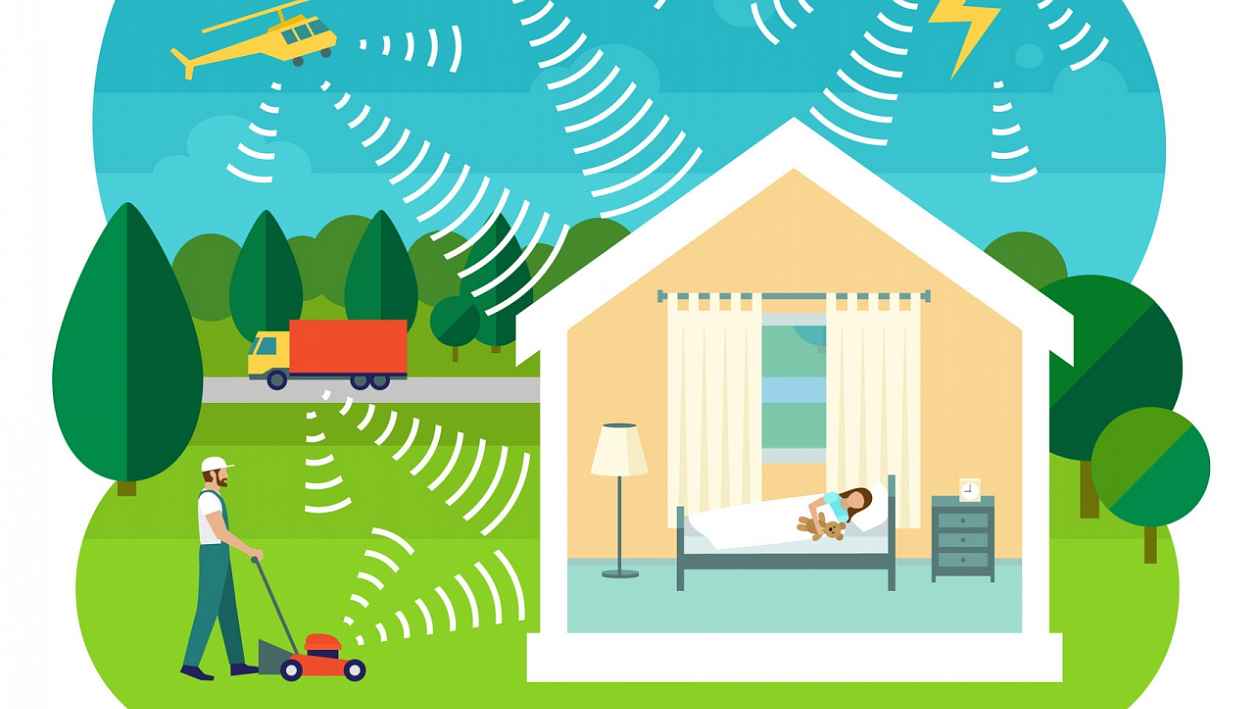 Co bychom vše měli udělat ,pokud chceme někde sázet strom?
1. Výběr vhodného místa
2. Výběr druhu stromu
3. Příprava půdy
4. Výběr vhodného času pro výsadbu
5. Dohled a pravidelná údržba
6. Komunikace s místními úřady
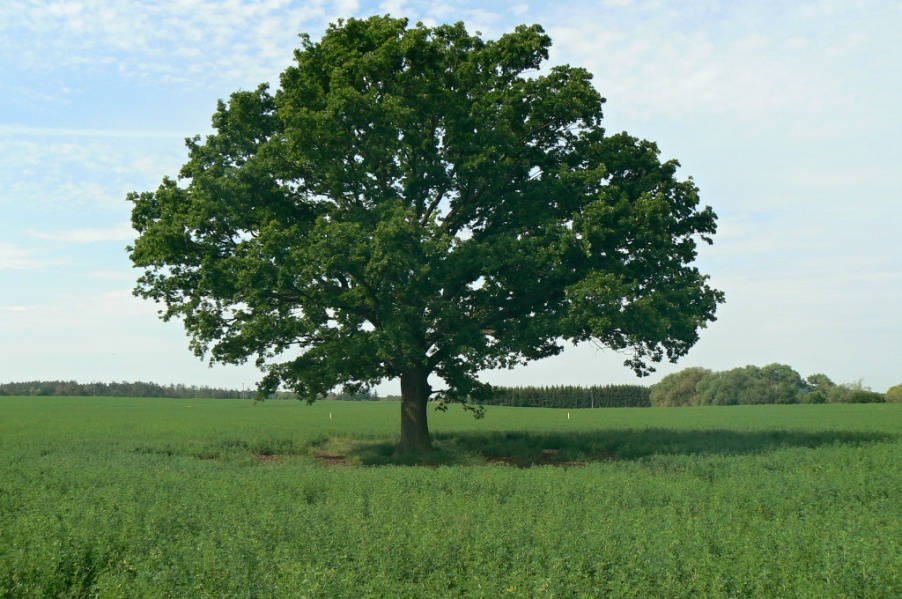